Five Nights at Freddy’s 
Un resumen cronológico de las primeras sagas
-Las Pizzerías
-Los Sucesos
-Los Animatrónicos 
-Los Guardias de seguridad
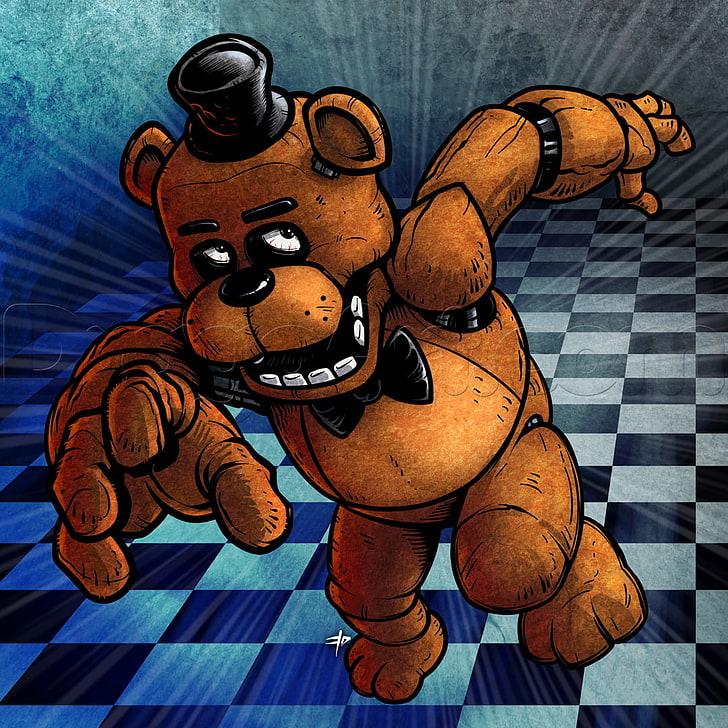 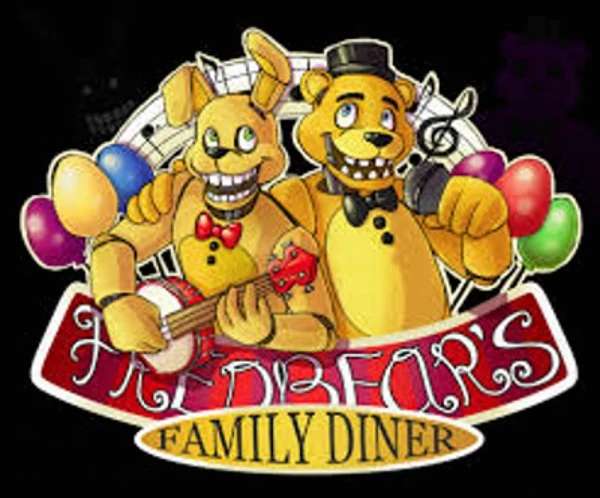 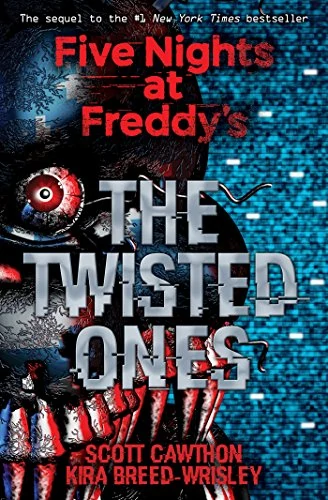 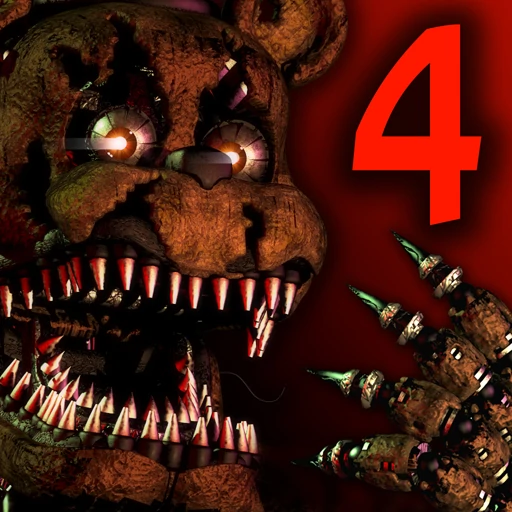 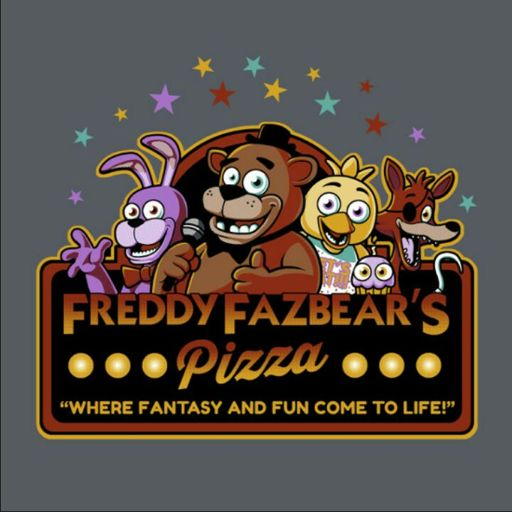 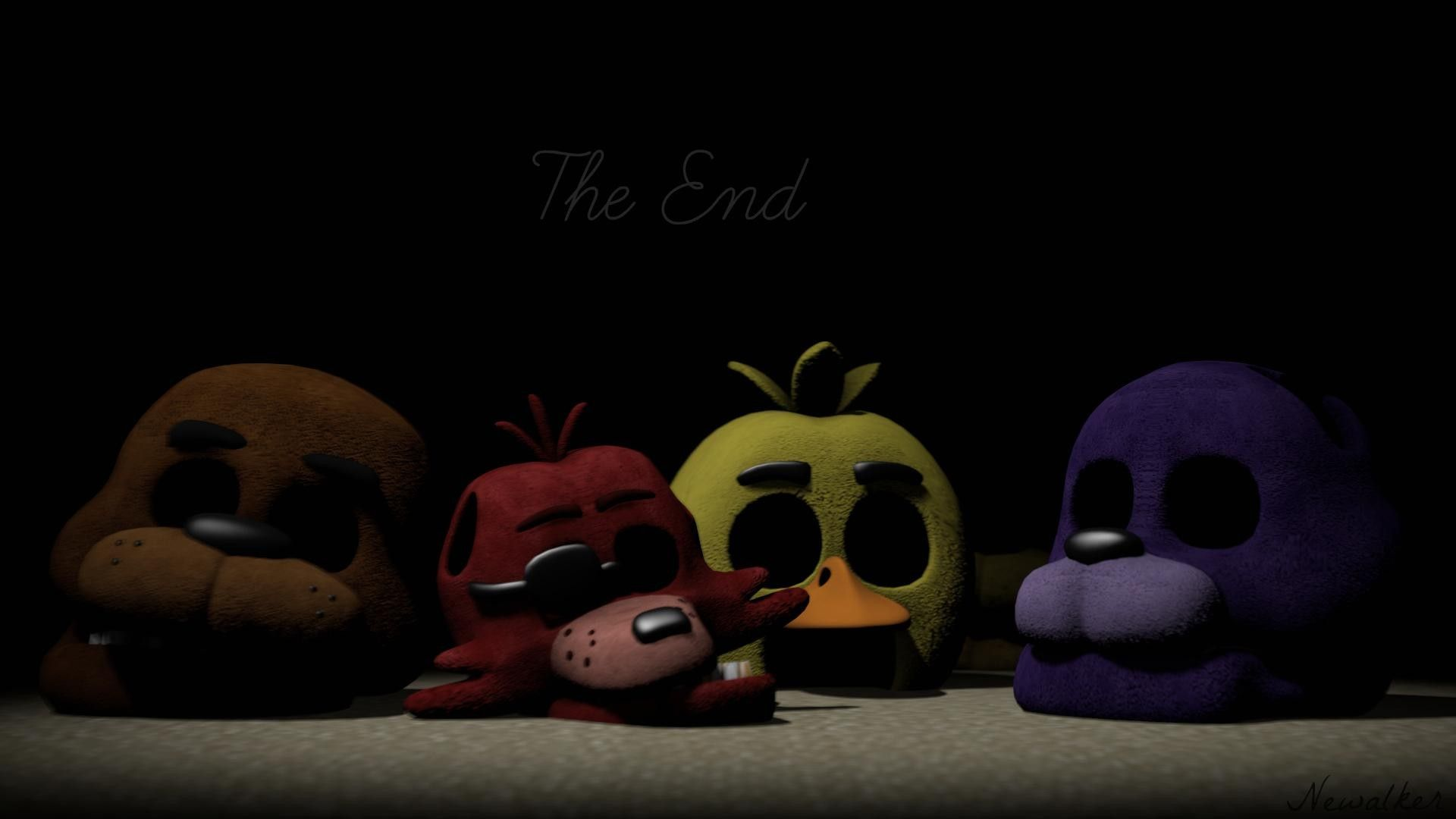 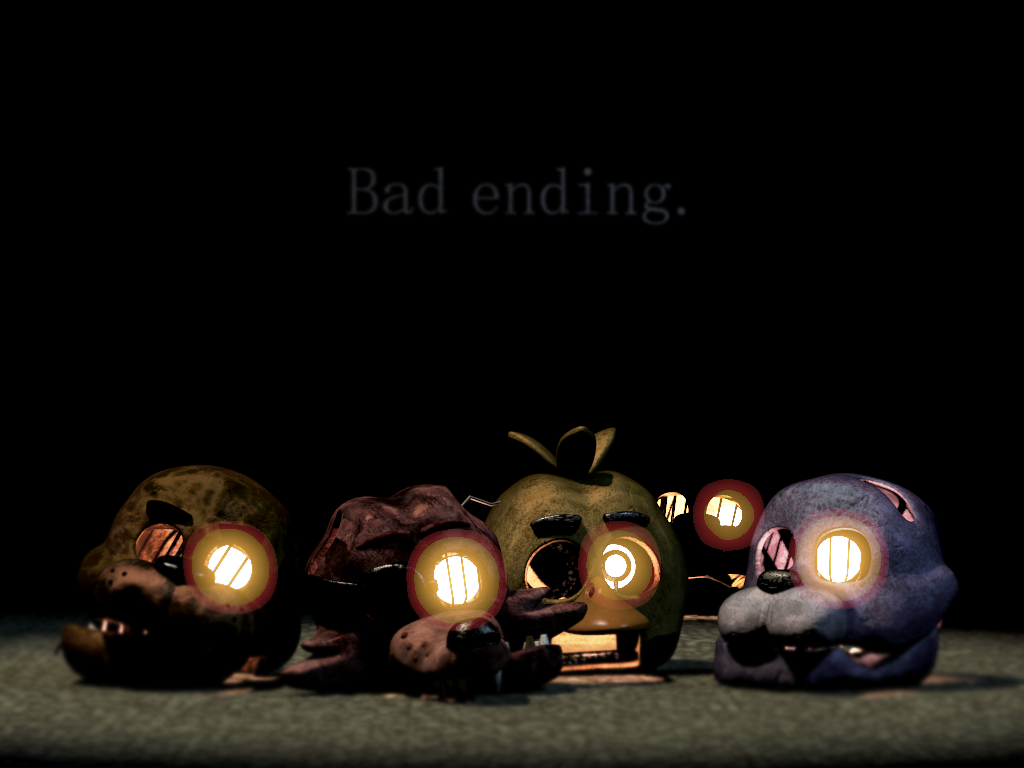 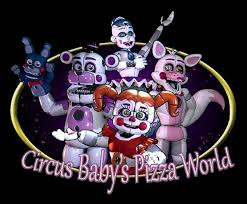 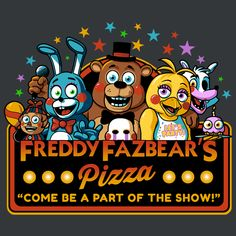 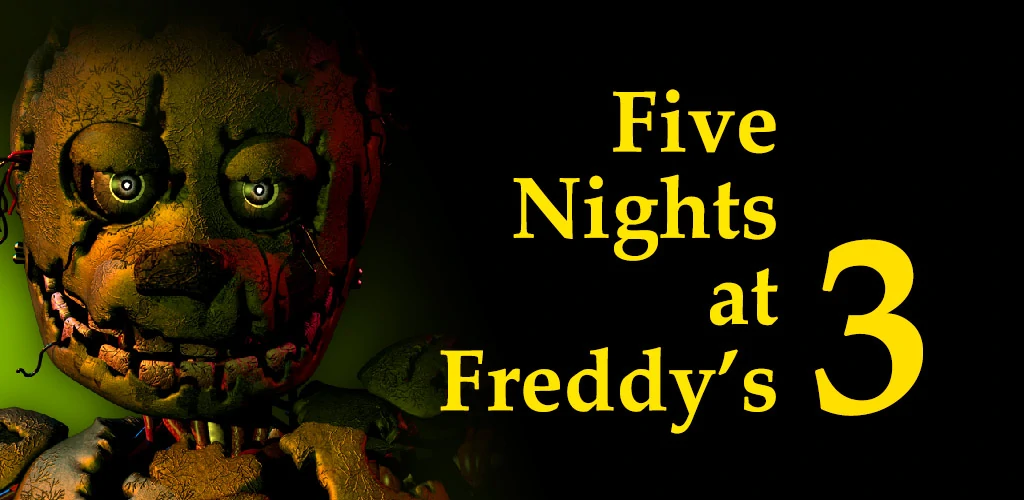 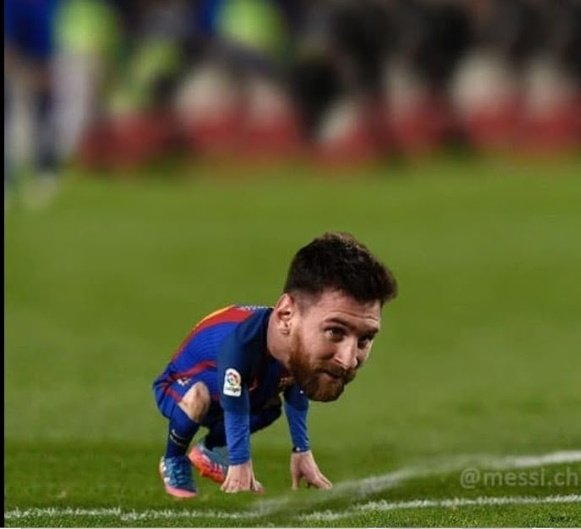 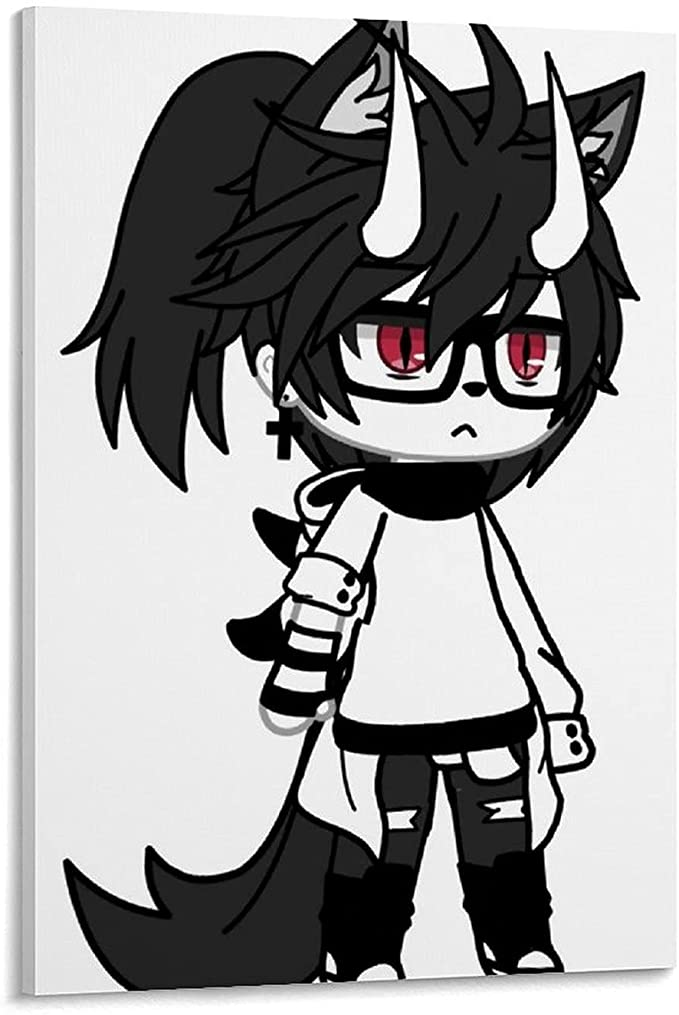 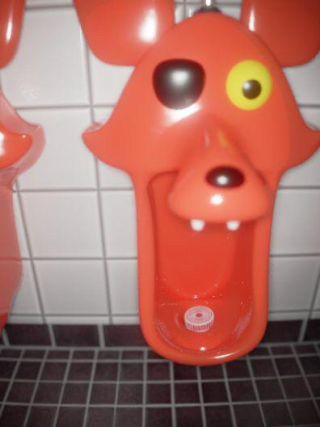 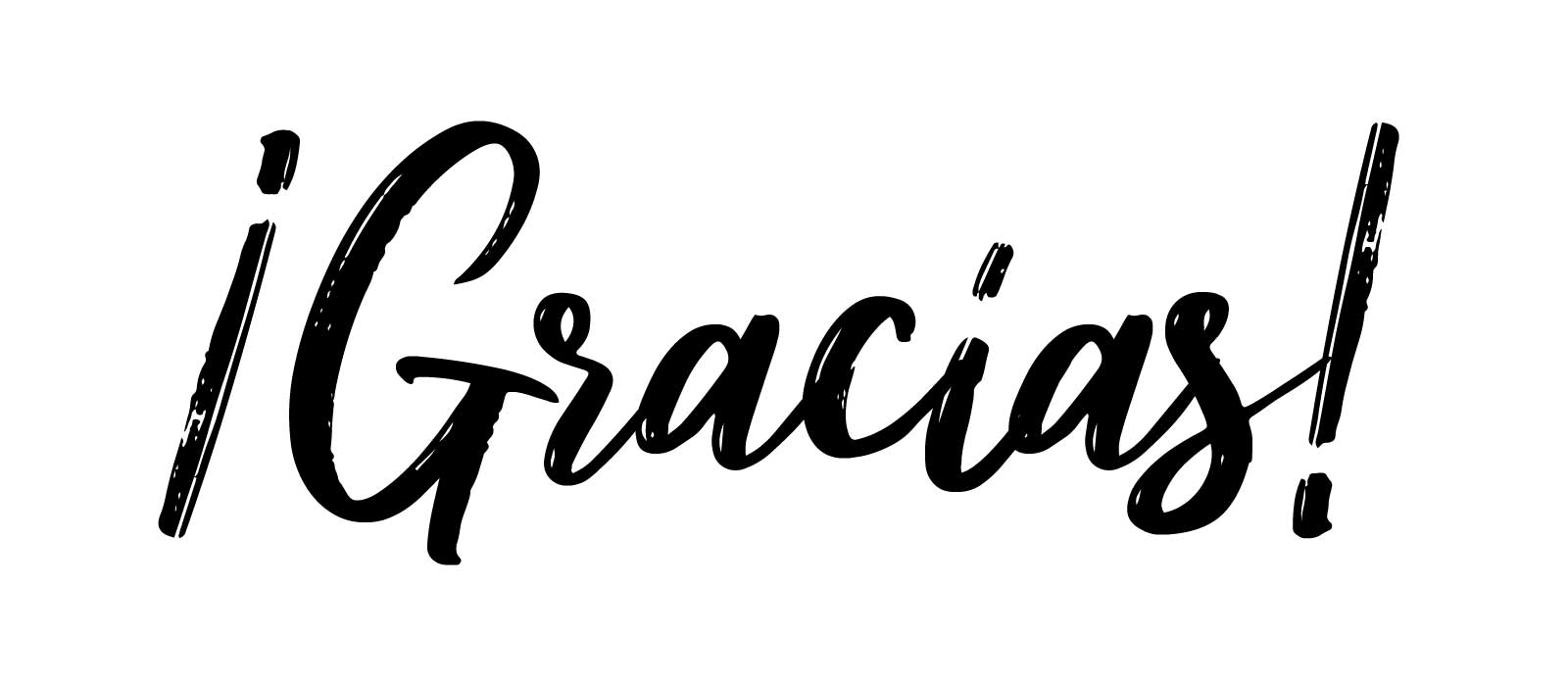 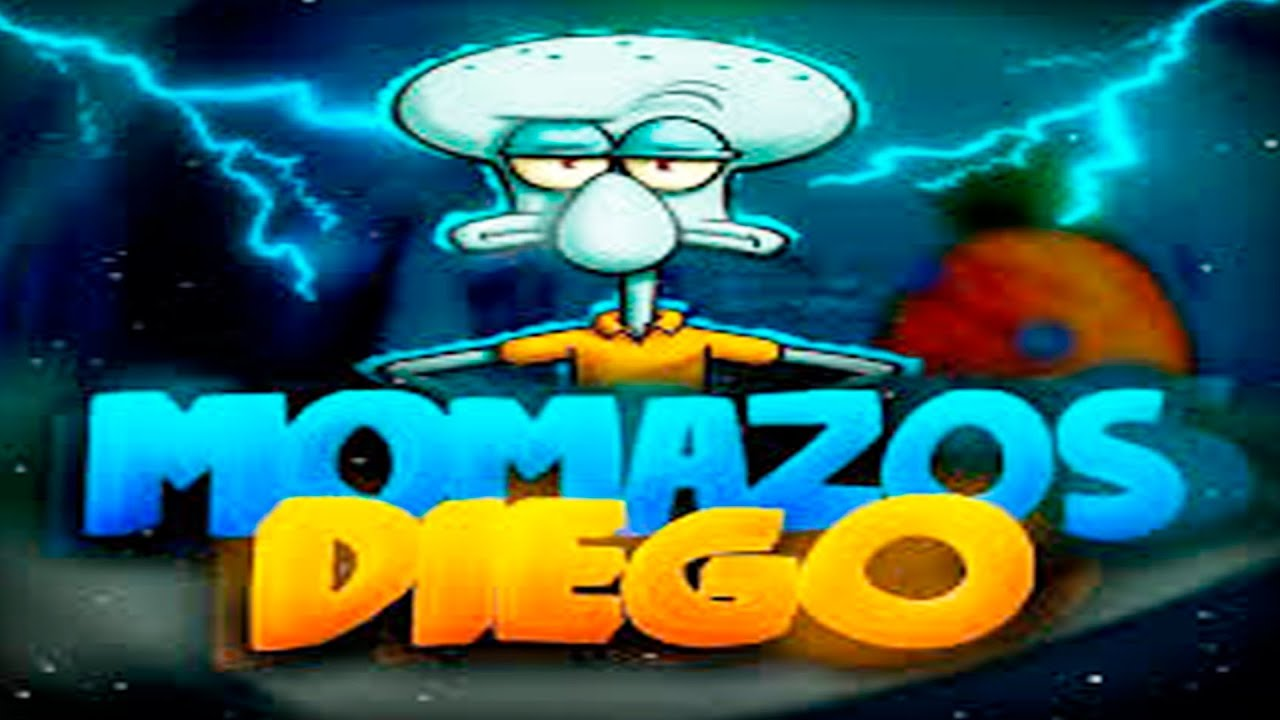 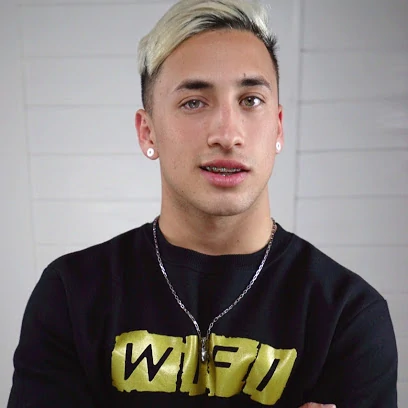 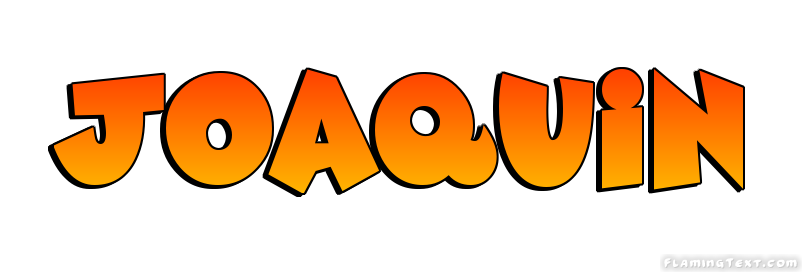